Dimanche 8 Octobre 2023
27ème Dimanche du temps ordinaire
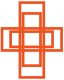 Paroisse St Michel Shanghai
2
Entrée: Venez chantons notre dieu (1/3)
Venez chantons notre Dieu, lui le roi des cieux !
Il est venu pour sauver l'humanité 
et nous donner la vie.
Exulte pour ton roi, Jérusalem danse de joie.
 
Il est venu pour nous sauver du péché, 
Exulte, Jérusalem danse de joie.
Oui par sa mort, tous nous sommes libérés, Exulte, Jérusalem danse de joie.
3
Entrée: Venez chantons notre dieu (2/3)
Venez chantons notre Dieu, lui le roi des cieux !
Il est venu pour sauver l'humanité 
et nous donner la vie.
Exulte pour ton roi, Jérusalem danse de joie.
 
2. Oui tous ensemble rejetons notre péché, 
Exulte, Jérusalem danse de joie.
Dans sa bonté, tous nous sommes pardonnés, Exulte, Jérusalem danse de joie.
Kyrie: Messe du Peuple de Dieu
Kyrie eleison (x4)
Christe eleison (x4)
Kyrie eleison (x4)
Gloria: Messe du Peuple de Dieu (1/2)
Gloire à Dieu, Gloire à Dieu
Au plus haut des cieux ! (bis)

Et paix sur la terre aux hommes qu’Il aime.
Nous Te louons, nous Te bénissons, nous T’adorons, nous Te glorifions, nous Te rendons grâce, pour ton immense Gloire,
Seigneur Dieu, Roi du ciel, Dieu le Père tout-puissant.
Gloria: Messe du Peuple de Dieu (2/2)
Seigneur Fils unique, Jésus Christ, 
Seigneur Dieu, Agneau de Dieu, le Fils du Père
Toi qui enlèves le péché du monde, prends pitié de nous; Toi qui enlèves le péché du monde, reçois notre prière ; Toi qui es assis à la droite du Père, prends pitié de nous.
Car Toi seul es saint, Toi seul es Seigneur, Toi seul es le Très-Haut : 
Jésus Christ, avec le Saint-Esprit dans la gloire de Dieu le Père. Amen !
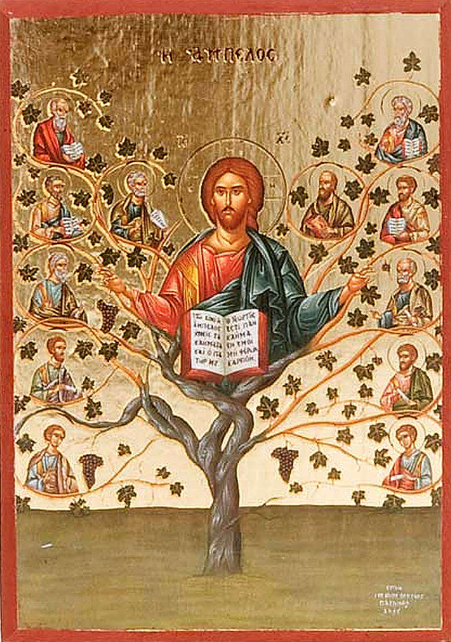 1ère lecture: La vigne du Seigneur de l’univers, c’est la maison d’Israël (Is 5, 1-7)

Psaume 79 (80) : 
R/ La vigne du Seigneur de l’univers,c’est la maison d’Israël. (cf. Is 5, 7a)
2ème lecture
« Mettez cela en pratique. Et le Dieu de la paix sera avec vous » (Ph 4, 6-9)
Alléluia. Alléluia.
C’est moi qui vous ai choisis,afin que vous alliez, que vous portiez du fruit,et que votre fruit demeure, dit le Seigneur. Alléluia.

Evangile de Jésus Christ selon 
« Il louera la vigne à d’autres vignerons » (Mt 21, 33-43)
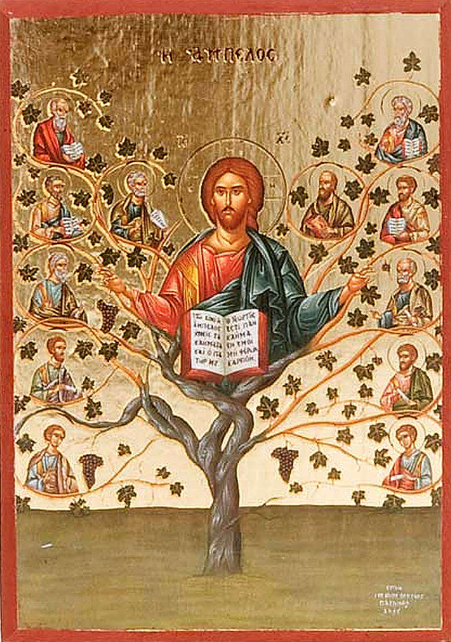 Credo : 
Je crois en Dieu, le Père tout-puissant, créateur du ciel et de la terre ; et en Jésus-Christ, son Fils unique, notre Seigneur, qui a été conçu du Saint-Esprit, est né de la Vierge Marie, a souffert sous Ponce Pilate, a été crucifié, est mort et a été enseveli, est descendu aux enfers, le troisième jour est ressuscité des morts, est monté aux cieux, est assis à la droite de Dieu le Père tout-puissant, d’où il viendra juger les vivants et les morts.
Je crois en l’Esprit-Saint, à la sainte Église catholique, à la communion des saints, à la rémission des péchés, à la résurrection de la chair, à la vie éternelle. Amen.
Prière universelle
Seigneur, écoute-nous !
 
Seigneur, exauce-nous !
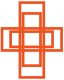 Paroisse St Michel
Offertoire: Aimer c’est tout donner (Ste Therese)
Aimer c’est tout donner, aimer c’est tout donner,Aimer c’est tout donner et se donner soi-même

1. Quand je parlerais les langues des hommes et des anges,Si je n’ai pas l’Amour, je suis comme l’airain qui sonneOu la cymbale qui retentit. R
2. Si je prophétisais et connaissais tous les mystères,Si j’avais la foi à transporter les montagnesSans l’amour je ne suis rien. R
3. Quand je distribuerai ce que je possède en aumôneEt si je livrerai mon corps à brûler dans les flammesCela ne me sert de rien. R
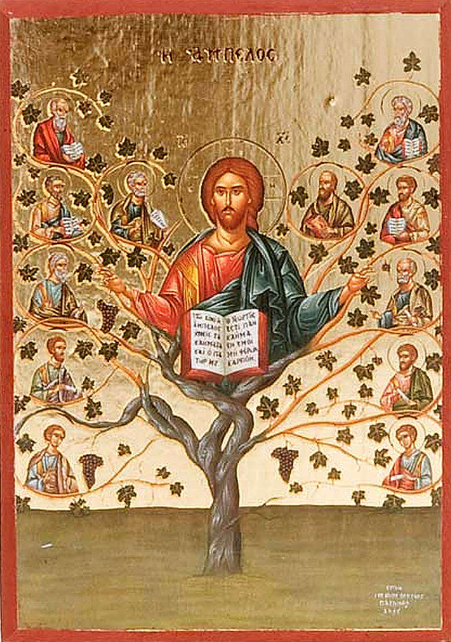 LITURGIE EUCHARISTIQUE
Sanctus (Messe du Peuple)

Saint ! Saint ! Saint le Seigneur, 
Dieu de l’univers ! (bis)

Le ciel et la terre sont remplis de ta Gloire.
Hosanna,  au plus haut des cieux !
Béni soit celui qui vient au nom du Seigneur,
Hosanna au plus haut des cieux !
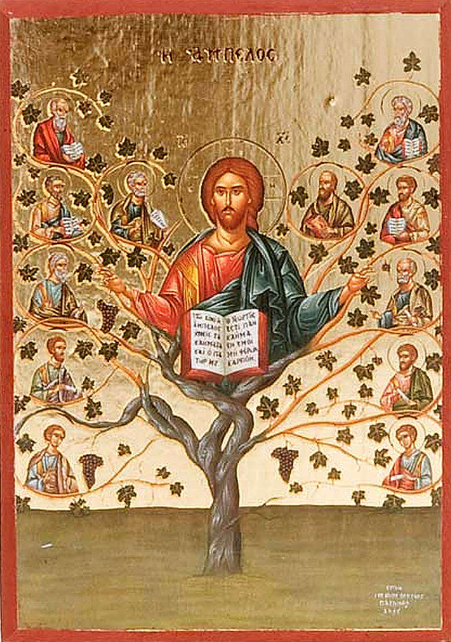 Notre Père
Notre Père qui es aux cieux, 
que ton Nom soit sanctifié,
que ton règne vienne;
Que ta volonté soit faite, 
sur la terre comme au ciel. 
Donne-nous aujourd’hui notre pain de ce jour, Pardonne-nous nos offenses, 
comme nous pardonnons aussi à ceux qui nous ont offensés. 
Et ne nous laisse pas entrer en tentation, 
mais délivre-nous du mal.
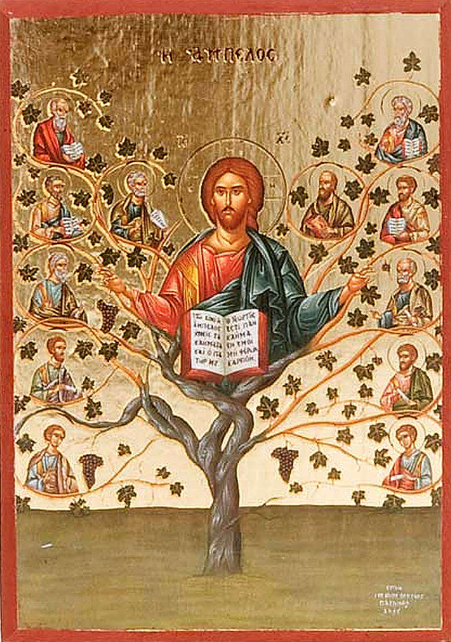 Agneau de Dieu: Messe du Peuple de Dieu
Agneau de Dieu qui enlève le péché du monde, prends pitié de nous , 
prends pitié de nous. (bis)

Agneau de Dieu qui enlève le péché du monde, donne-nous la paix , 
donne-nous la paix.
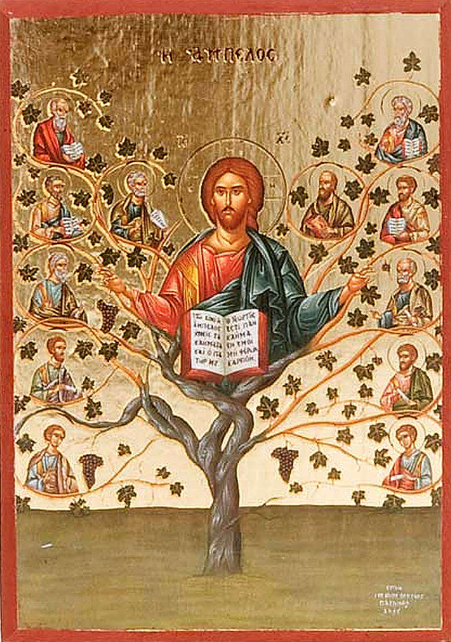 Communion: Prenez et mangez (1/4)
Prenez et mangez
Ceci est mon corps 
Prenez et buvez
Voici mon sang !
Ouvrez vos cœurs !
 Vous ne serez plus jamais seuls : 
Je vous donne ma vie.
Communion: Prenez et mangez (2/4)
1- Demeurez en moi
Comme je demeure en vous
Qui demeure en mon amour
Celui-là portera du fruit
Comme Dieu, mon Père
Ainsi je vous ai aimés
Gardez mes paroles
Vous recevrez ma joie
Communion: Prenez et mangez (3/7)
Prenez et mangez
Ceci est mon corps 
Prenez et buvez
Voici mon sang !
Ouvrez vos cœurs !
 Vous ne serez plus jamais seuls : 
Je vous donne ma vie.
Communion: Prenez et mangez (4/7)
2- Je vous ai choisis 
Pour que vous portiez du fruit
Gardez mon commandement 
Et vous demeurerez en moi
Comme je vous aime
Aimez-vous d’un seul Esprit
Je vous donne ma vie : 
Vous êtes mes amis !
Communion: Prenez et mangez (5/7)
Prenez et mangez
Ceci est mon corps 
Prenez et buvez
Voici mon sang !
Ouvrez vos cœurs !
 Vous ne serez plus jamais seuls : 
Je vous donne ma vie.
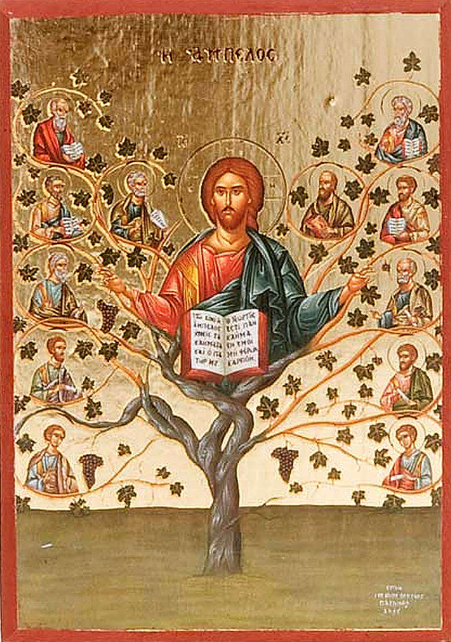 Sortie: Couronnée d'étoiles (1):
Nous te saluons, ô toi, Notre Dame,
Marie Vierge Sainte que drape le soleil,
Couronnée d’étoiles, la lune est sous tes pas,
En toi nous est donnée l’aurore du Salut.

Marie Ève nouvelle et joie de ton Seigneur,
Tu as donné naissance à Jésus le Sauveur.
Par toi nous sont ouvertes, les portes du jardin.
Guide-nous en chemin, Étoile du matin.
[Speaker Notes: Nous te saluons, ô toi, Notre Dame,
Marie Vierge Sainte que drape le soleil,
Couronnée d’étoiles, la lune est sous tes pas,
En toi nous est donnée l’aurore du Salut.
Marie, Ève nouvelle et joie de ton Seigneur,
Tu as donné naissance à Jésus le Sauveur.
Par toi nous sont ouvertes, les portes du jardin.
Guide-nous en chemin, Étoile du matin.]
Sortie: Couronnée d'étoiles (2):
Nous te saluons, ô toi, Notre Dame,
Marie Vierge Sainte que drape le soleil,
Couronnée d’étoiles, la lune est sous tes pas,
En toi nous est donnée l’aurore du Salut.

Tu es restée fidèle, mère au pied de la croix,
Soutiens notre espérance et garde notre foi.
Du côté de ton Fils, tu as puisé pour nous,
L’eau et le sang versés qui sauvent du péché.
[Speaker Notes: Nous te saluons, ô toi, Notre Dame,
Marie Vierge Sainte que drape le soleil,
Couronnée d’étoiles, la lune est sous tes pas,
En toi nous est donnée l’aurore du Salut.
Marie, Ève nouvelle et joie de ton Seigneur,
Tu as donné naissance à Jésus le Sauveur.
Par toi nous sont ouvertes, les portes du jardin.
Guide-nous en chemin, Étoile du matin.]